Педагог – ключевая фигура 
реформирования образования
ПРОФЕССИОНАЛЬНЫЙ СТАНДАРТ ПЕДАГОГА 
КАК ИМПУЛЬС К 
ТВОРЧЕСКОМУ 
РАЗВИТИЮ УЧИТЕЛЯ
1
В деле обучения и воспитания, во всем школьном деле ничего нельзя улучшить, минуя голову учителя. 

К. Д. Ушинский
2
СТАНДАРТ – ЭТО:
инструмент реализации стратегии образования 
	в меняющемся мире;
инструмент повышения качества образования
	и выхода отечественного образования 
	на международный уровень;
объективный измеритель квалификации педагога;
средство отбора педагогических кадров 
	в учреждения образования;
основа для формирования трудового договора, фиксирующего отношения между работником и работодателем.
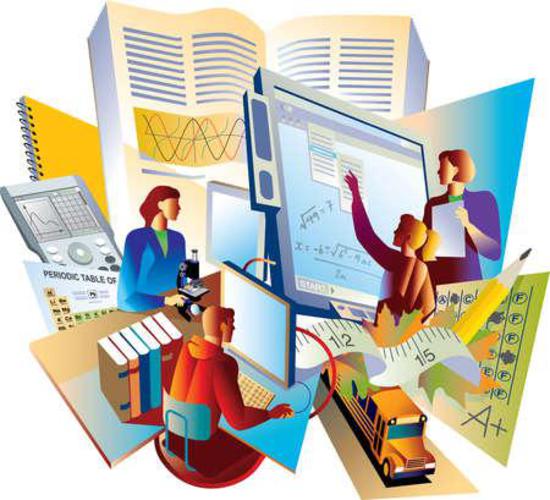 ФУНКЦИИ ПРОФЕССИОНАЛЬ-НОГО СТАНДАРТА ПЕДАГОГА
3
Профессиональный стандарт педагога
Новое качество образования
Разработка профессионального стандарта
4
Характеристика стандарта
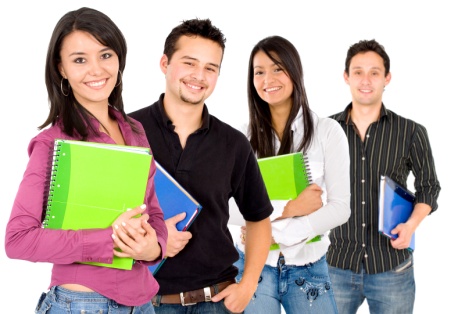 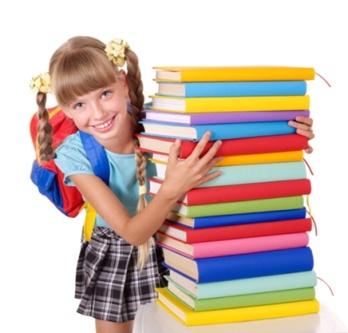 Старшая 
школа
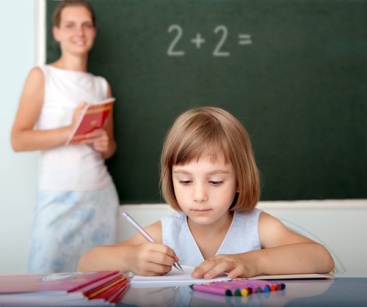 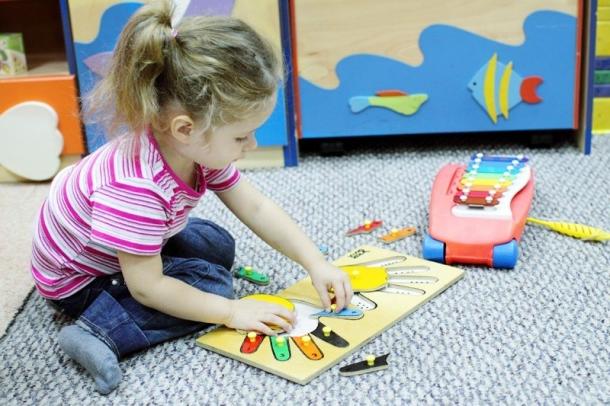 Основная 
школа
Уровни стандарта
Начальная 
школа
Дошкольное
 образование
5
Федеральный закон «Об образовании в Российской Федерации» 
№ 273-ФЗ от 29.12.2012 г.
Вступил в силу с 1 сентября 2013 г. Полномасштабное введение профессионального стандарта педагога с сентября 2014 года.
Цели современного математического профессионального образования
Удовлетворение образовательных 
и математических потребностей, профессиональное развитие человека
Обеспечение соответствия квалификации учителя меняющимся условиям профессиональной деятельности и социальной среды
Запрос потребителей
Содержание дополнительных профессиональных программ
6
Структура профессионального стандарта
Структура профессиональной деятельности учителя
Требование к личностным качествам
ОБУЧЕНИЕ
ВОСПИТАНИЕ
РАЗВИТИЕ
Психолого-педагогическая компетентность
ИКТ-
компетентность
7
7
Оценка выполнения требований стандарта педагога
ПЕДАГОГ
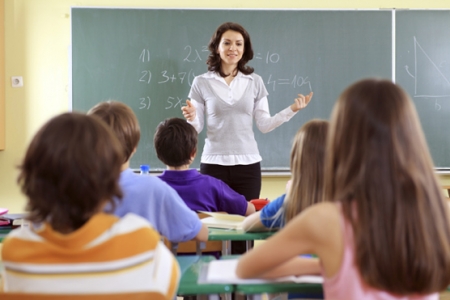 Политика в области повышения качества образовательных услуг
8
Направления деятельности 
учителя в связи с введением профессионального стандарта педагога
9
Создание условий 
для постоянного самосовершенствования и самореализации педагога
10
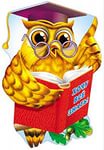 Педагог – ключевая фигура реформирования образования
Любите то, что Вы делаете, 
 и тех, ради кого Вы это делаете!
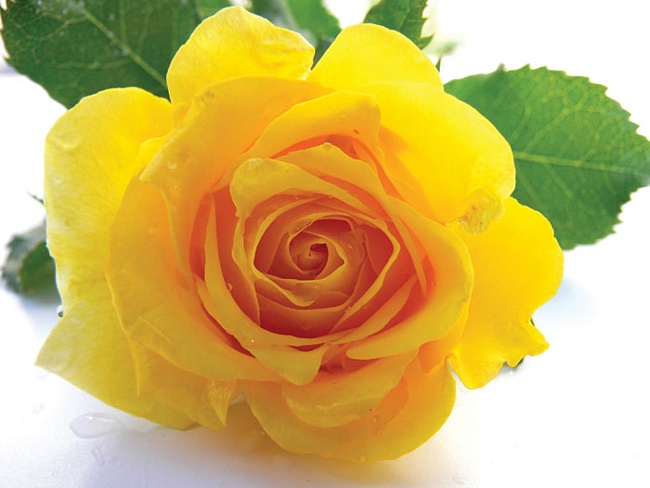 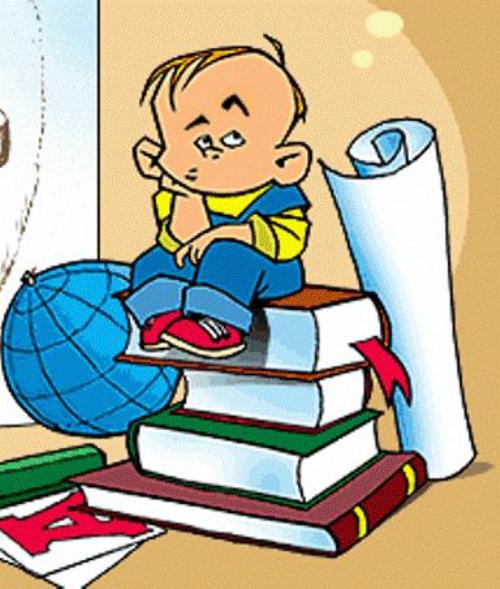 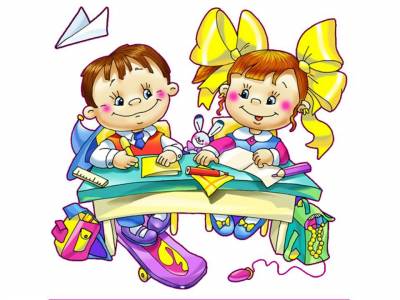 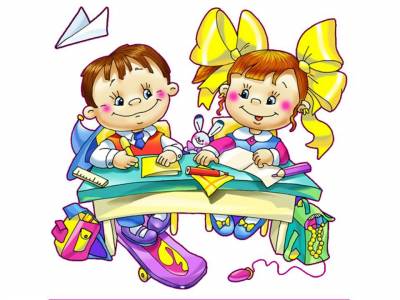 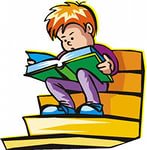 11